Основы мировых религиозных культур
Тема: «СВЯЩЕННЫЕ СООРУЖЕНИЯ»
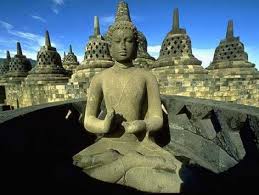 Разработчик:
              Волосянкина Наталья Васильевна,
              учитель начальных классов
              ГБОУ школы №462 
              Пушкинского района СПб
Основные понятия по теме:
● священные сооружения *
● скинии
● Стоунхендж
● синагога*
● тфилин *
● кипа*
● талит *
● церковь
● алтарь
● мечеть*
● забил *
● пагода
Для чего нужны священные сооружения?
Священные сооружения – предназначены для выполнения  верующими совместных ритуальных действий, которые их соединяют, связывают.
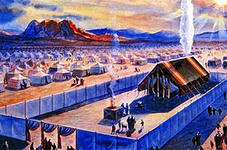 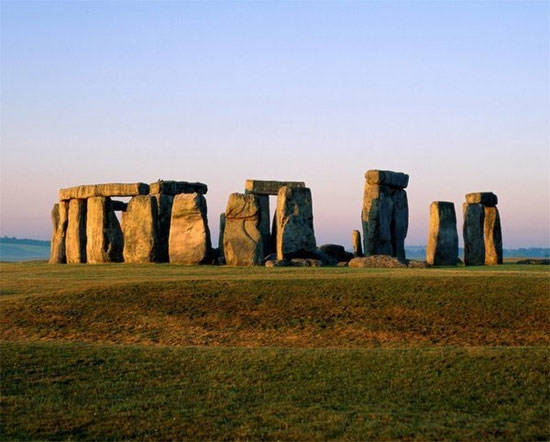 СКИНИИ
СТОУНХЕНДЖ
«Я храмы всех религий обойду,
     Поставлю свечи, вознесу молитвы,
     Любую отвести смогу беду:
     Пожары, бури, катастрофы, битвы…»
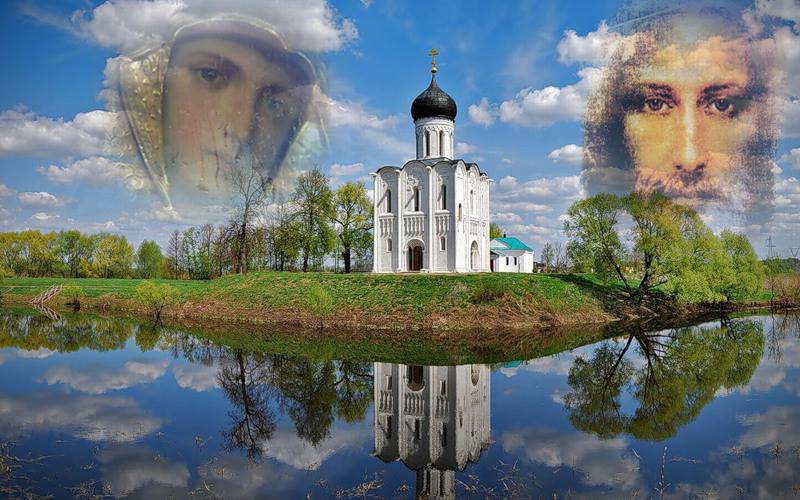 СВЯЩЕННЫЕ СООРУЖЕНИЯ
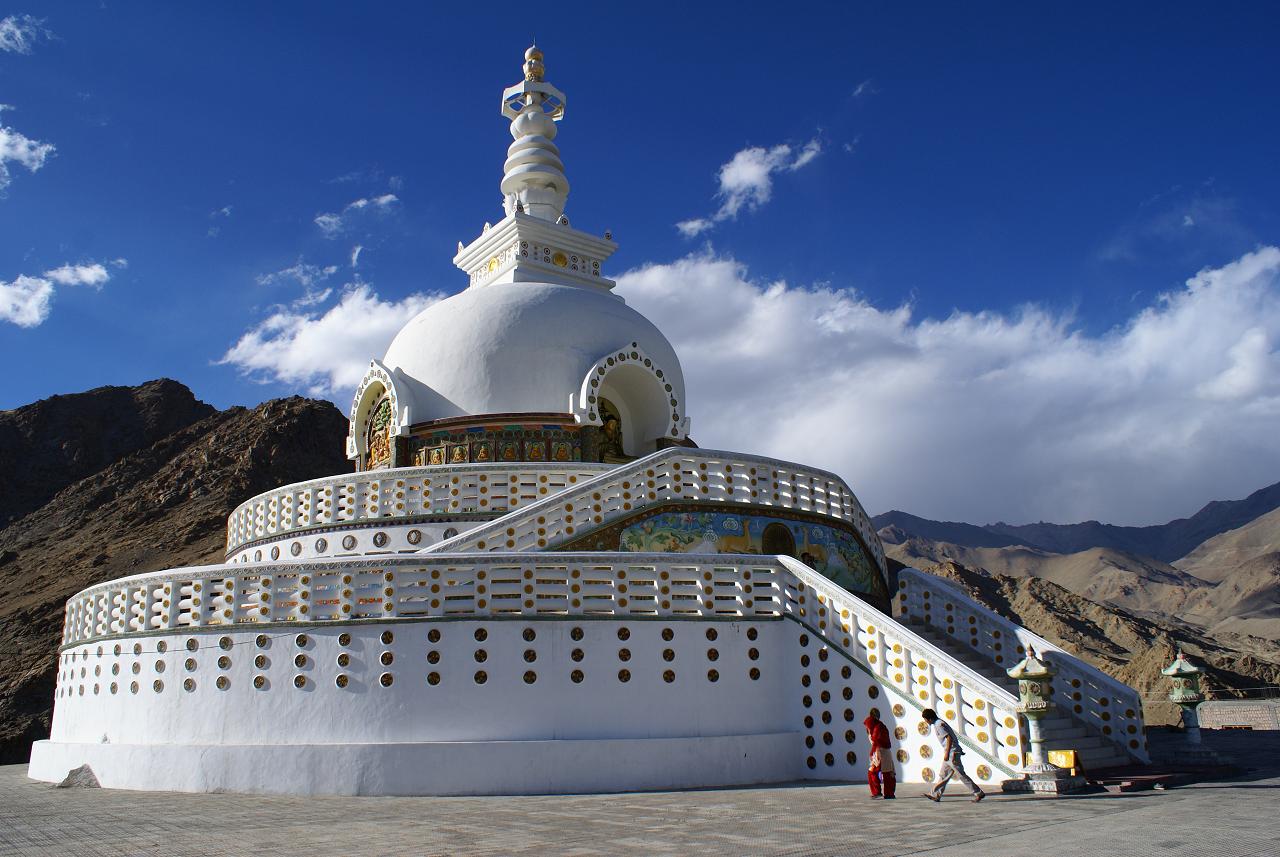 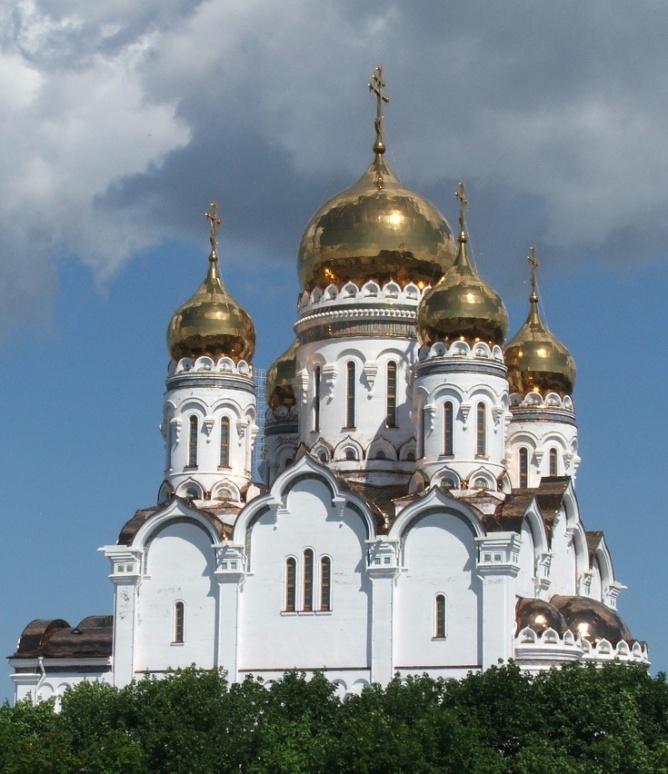 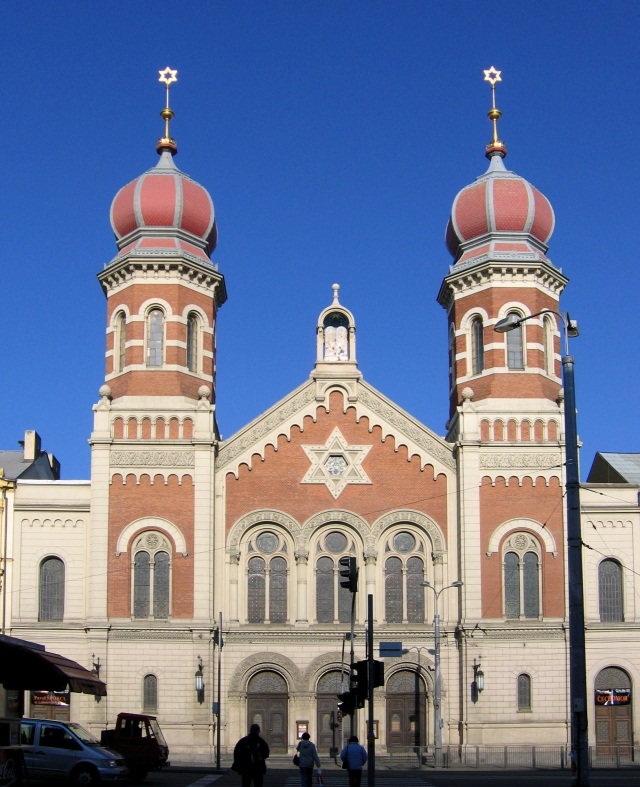 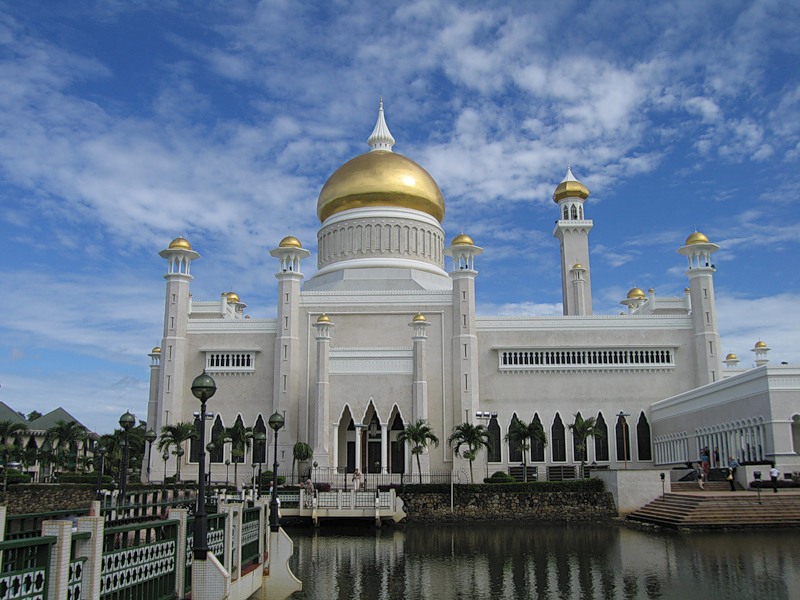 Притча  «В храм не пускают»
Когда человек был ещё ребёнком, бабушка всегда говорила ему: «Внучек, вот вырастешь ты большой, станет тебе на душе плохо — ты иди в храм, тебе всегда там легче будет».
Вырос человек. И стало ему жить как-то совсем невыносимо. Вспомнил он совет бабушки и пошёл в храм. И тут к нему подходит кто-то: «Не так руки держишь!» Вторая подбегает: «Не там стоишь!» Третья ворчит: «Не так одет!» Сзади одёргивают: «Неправильно крестишься!» А тут подошла одна женщина и говорит ему:
— Вы бы вышли из храма, купили себе книжку о том, как себя здесь вести надо, потом бы и заходили.
Синагога- «дом собраний», главное священное здание иудеев
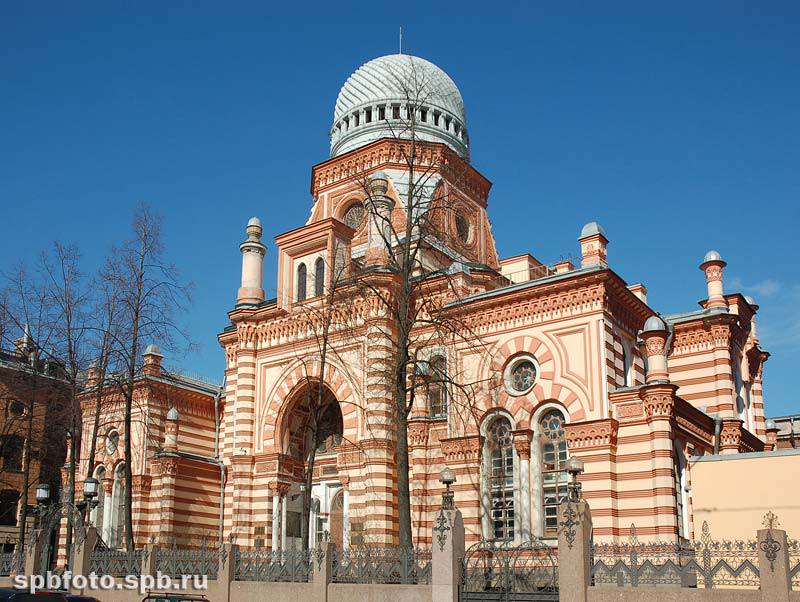 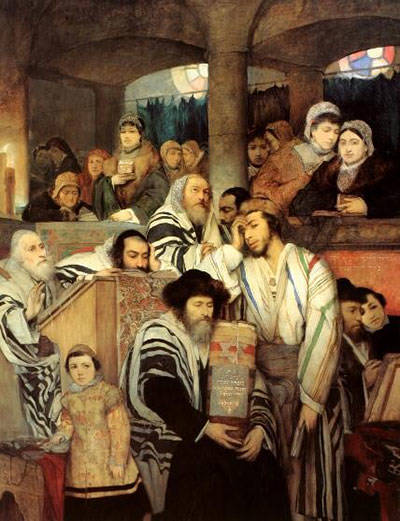 В синагоге на богослужении мужчины и женщины должны сидеть отдельно, в разных помещениях.
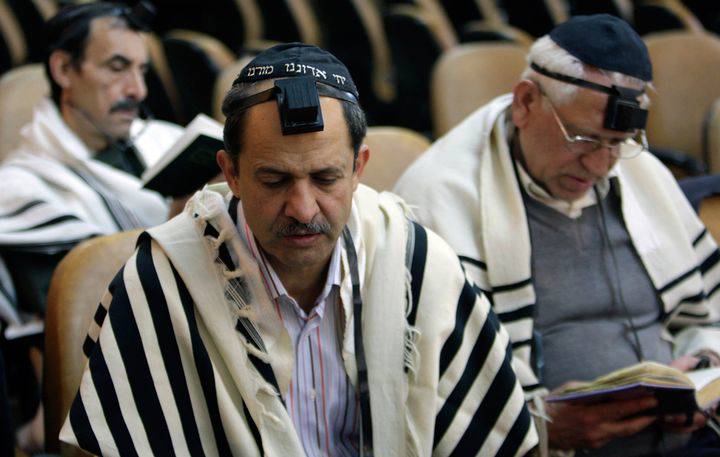 Мужчины во время молитвы надевают тфилин – коробочки с фрагментами из Торы. В знак смирения перед Богом, головы мужчин всегда покрыты: кипой (маленькая круглая шапочка на затылке), талитом –молитвенным покрывалом.
Христианские храмы
Церковь – (греч.) «дом Господа»
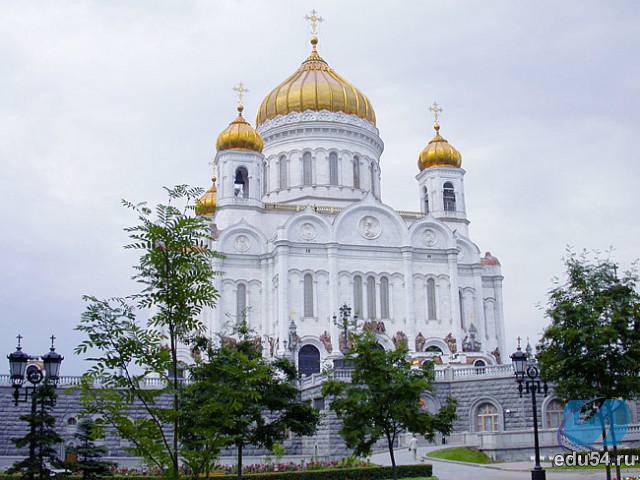 «Над храмами сверкают купола,
          Народу возвращаются иконы,
          И мы идём, и отдаём поклоны,
          Под звон, что издают колокола»…
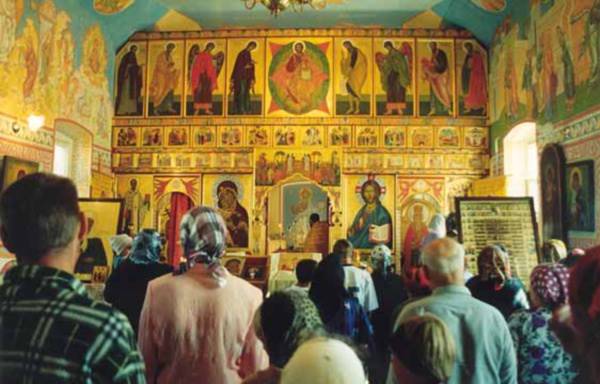 Во время богослужения               участники не поворачиваются спиной к алтарю.
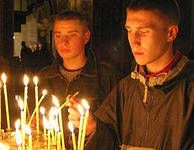 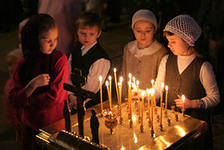 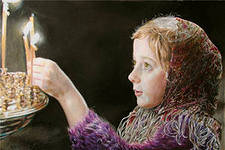 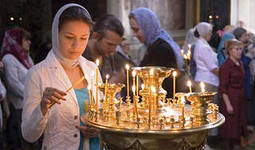 Мужчины в храме снимают головной убор, а женщины покрывают голову платком. Принято вести себя тихо, спокойно.
Храм
Маленький храм, остров из прошлого
В суетном мире пристанище Божие.
Солнечный луч, пробивающий тучи,
Путь золотой попирающий кручи.
Зайди в Божий храм – тут сердечный покой
Постой у икон и душу омой.
Мечеть – (араб. «место поклонения»)
     молитвенное здание мусульман
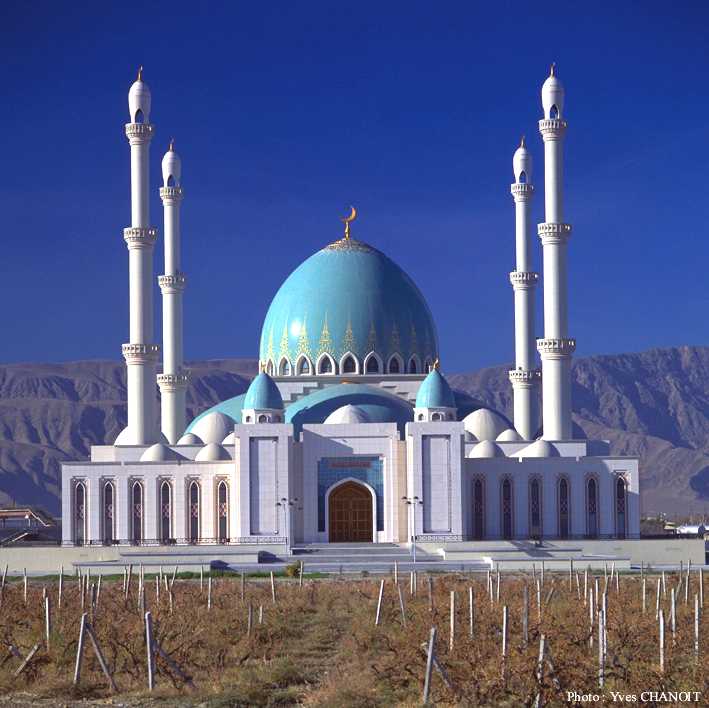 Забил – фонтан для ритуальных омовений перед молитвой.
В мечеть верующие должны входить в чистой одежде и без обуви.
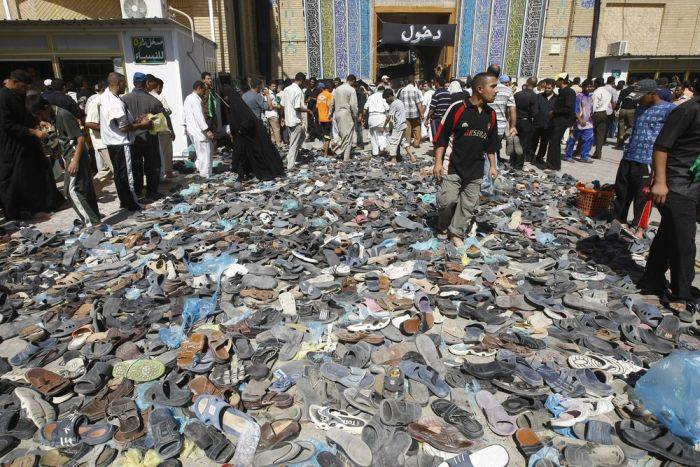 Женщины не молятся рядом с мужчинами. Они должны располагаться на балконах или в конце зала за занавесом. Одежда должна закрывать все их тело, кроме лица и кистей рук.
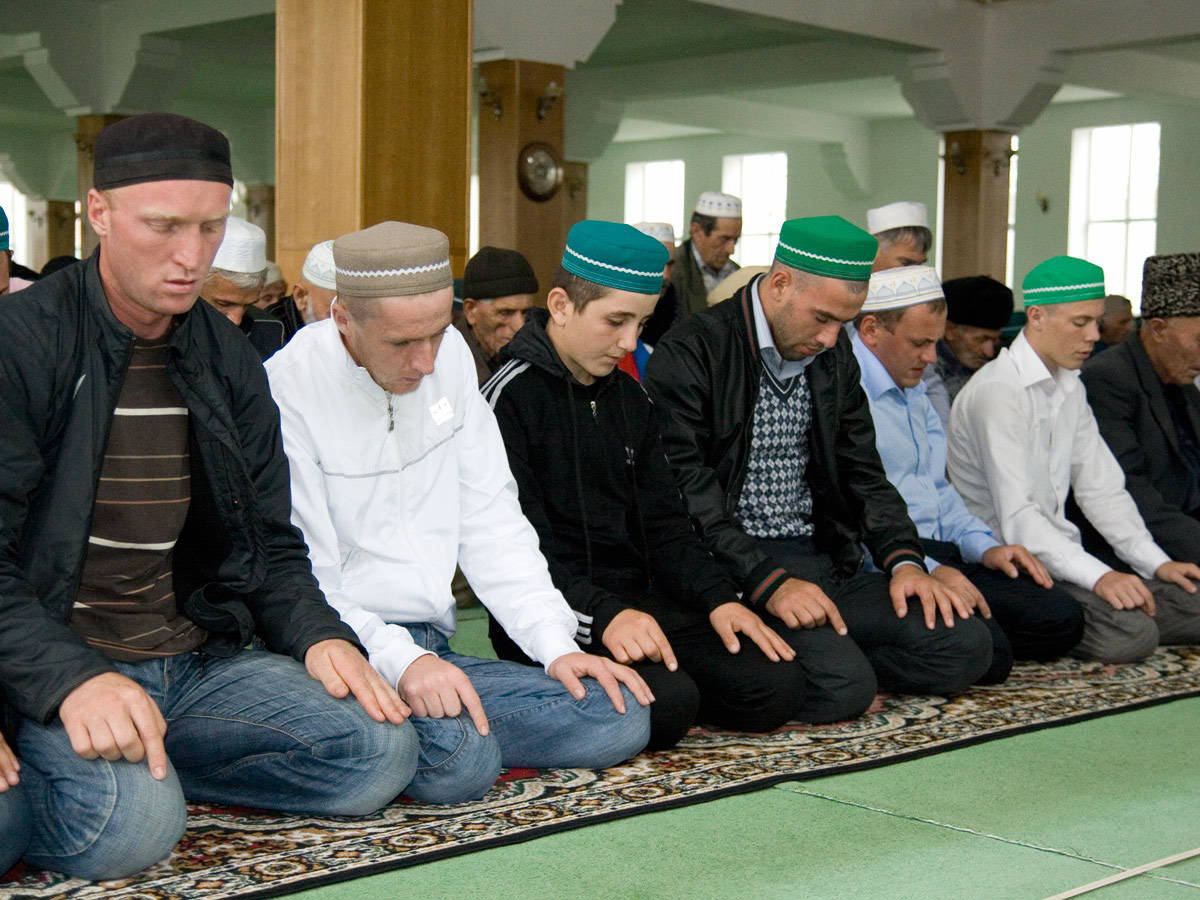 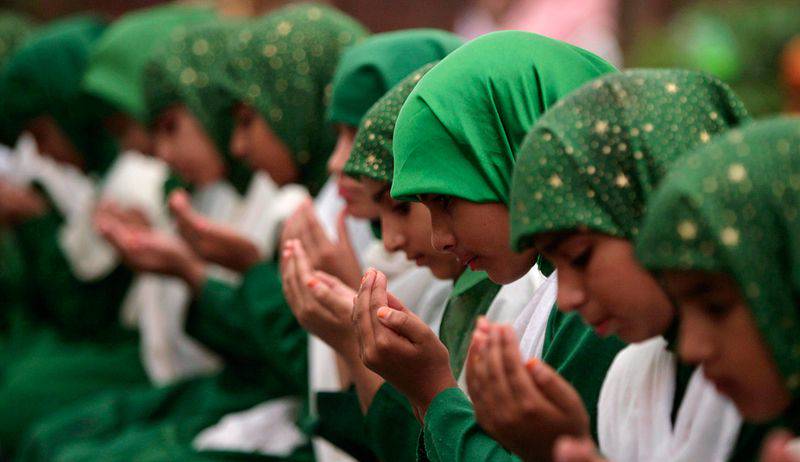 Пагода – буддийское сооружение     культового характера
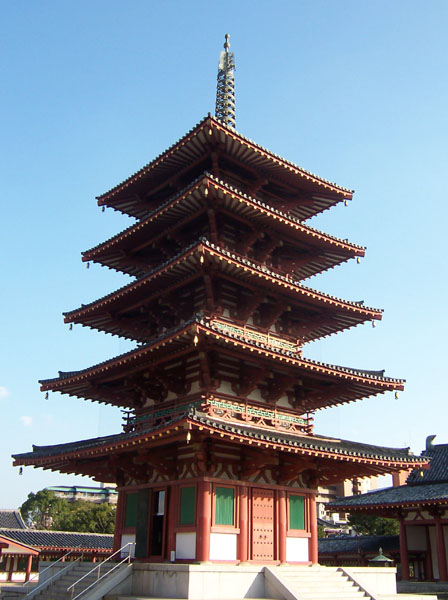 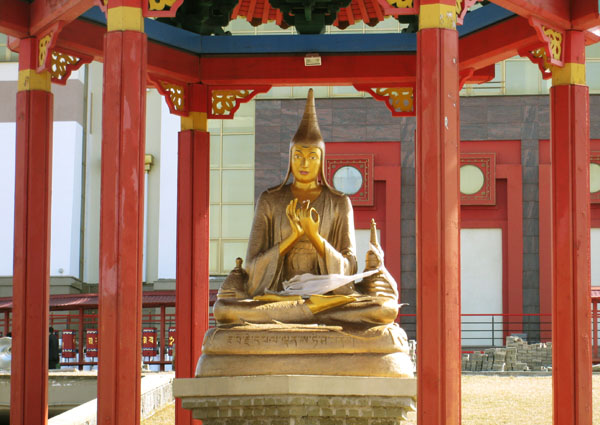 Заходя в буддийский храм, люди должны снимать головной убор. В храме можно сидеть на скамейках или на полу.
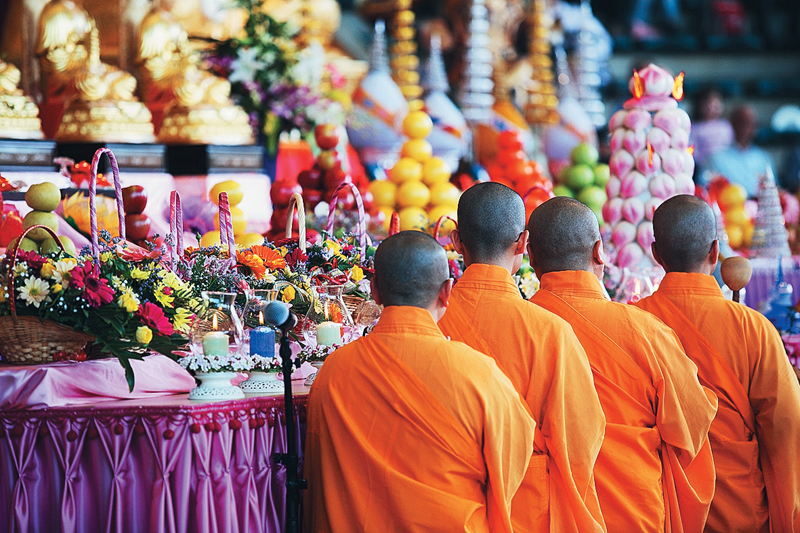 Считается, что лучше всего во время службы совершать обход храма по ходу солнца, т.е. слева направо, стараясь при этом не поворачиваться спиной к алтарю.
Священные сооружения:
«Прежде, чем в Храм зайти,
Злые мысли отгони:
Не нужны тебе они.
Никого не осуждай,
Помощь нищему подай,
Душой с Богом примирись,
О всём мире помолись».
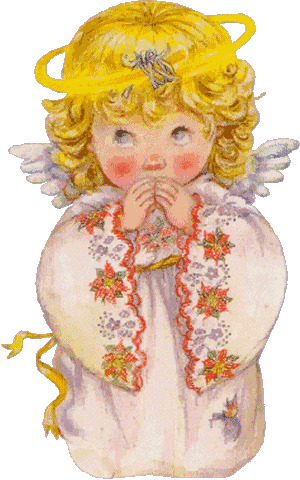